Pārskats par nepilngadīgo noziedzības stāvokli un noziedzīgos nodarījumos cietušajiem bērniem 2023. gadā
Iekšlietu ministrija
2024. gada 22. maijs
Administratīvie pārkāpumi
par smēķēšanu;
par tabakas izstrādājumu, augu smēķēšanas produktu, elektronisko smēķēšanas ierīču vai to uzpildes tvertņu iegādāšanos vai glabāšanu (34,4%);


par alkoholisko dzērienu lietošana

par narkotisko vai psihotropo vielu neatļautu iegādāšanos vai glabāšanu nelielā apmērā bez nolūka tās realizēt vai narkotisko vai psihotropo vielu neatļautu lietošanu (26,5%); 

par sīko huligānismu (4,3%);
2
Audzinoša rakstura piespiedu līdzekļu piemērošana nepilngadīgajiem
4180 - izteikts brīdinājums;
2257 - noteikti uzvedības ierobežojumi;
41 - nodoti galvojumā; 
- uzlikts par pienākumu atvainoties 	cietušajām personām;
5 - gadījumos nepilngadīgajiem 		uzlikts pienākums ārstēties no 	atkarībām.
3
VP Prevencijas uzskaite
pašvaldību dienestos tika uzsāktas 173 sociālās korekcijas programmas (-95);

sociālās korekcijas programmas tika izstrādātās 168 bērniem
(-86).
4
Valsts policijas profilakses iestādē ievietotie bērni
Lielākā daļa 15 – 16 gadus veci bērni, kā arī tie, kuru aprūpi veic tikai viens no vecākiem.

42 (+1) atradās apreibinošu vielu ietekmē (alkoholisko dzērienu, vai narkotisko vai psihotropo vielu ietekmē).
5
Noziedzīgie nodarījumi
noziedzīgie nodarījumi
personas
6
Noziedzīgie nodarījumi
63,4% - mazāk smagi noziegumi;
 
 25% - smagi noziegumi

 8%  - sevišķi smagi noziedzīgi nodarījumi

3,1% - kriminālpārkāpumi
7
Cietušie bērni
NN cietušo bērnu skaits
Pēc dzimuma
8
Cietušie bērni
no noziedzīgiem nodarījumiem pret tikumību un dzimumneaizskaramību – 50,2%

no cietsirdības un vardarbības – 18,3%;

no mantiskiem nodarījumiem – 11,7%;
 
no nodarījumiem pret dzīvību un veselību – 12,4%.
9
Cietušie bērninoziedzīgie nodarījumi pret tikumību un dzimumneaizskaramību
tiek veikti reālajā vidē:
dzīvojamajās telpās - 51 %;
kāpņu telpa, mašīna, viesnīca – 12 %; 
iela, mežs, pilsēta – 19 %. 

 aizdomās turētā persona ir pilngadīgs vīrietis, bet cietusī – nepilngadīga meitene. 

 augsts latentums
Drošs internets aptauja : 
savu draudzību internetā ir pārbaudījuši        2017  bērni vecumā no 8 -17 gadiem. 
20 % jeb vairāk nekā 400 bērnu ir cietuši no pavedināšanas internetā
10
Bērnu tiesību pārkāpumi
par fizisku vai emocionālu vardarbību    pret bērnu (BTAL 81.p.) – 1928 (+148). 

par bērna, kas nav sasniedzis septiņu gadu vecumu, atstāšanu bez uzraudzības (BTAL 83.p.1.d. ) – 110 (+4),

par bērna aprūpes pienākumu nepildīšanu (BTAL 85. p.) – 794 (+ 94).

par tabakas izstrādājumu, augu smēķēšanas produktu, elektronisko smēķēšanas ierīču vai to uzpildes tvertņu pārdošanu personām, kuras ir jaunākas par 18 gadiem (Tabakas izstrādājumu, augu smēķēšanas produktu, elektronisko smēķēšanas ierīču un to šķidrumu aprites likuma 14. p. devītā daļa)  - 75 (+25) 

par agresīvu uzvedību pret bērnu (Administratīvo sodu likuma par pārkāpumiem pārvaldes, sabiedriskās kārtības un valsts valodas lietošanas jomā 11.1p). –  109 (+89)
11
Negadījumos cietušie bērni
12
Izaicinājumi
Nemainīgi aktuāli ir likumpārkāpumi, kas saistīti ar smēķēšanu, narkotiku, alkohola un citu apreibinošo vielu lietošanu.

Pakalpojums bērniem reibumā  (izmitināšana, atskurbšana, veselības un sociālās rehabilitācijas pakalpojums). 

Rīcība un risinājumi gadījumos, kad NN izdara nepilngadīgais, kas nav sasniedzis 14 gadu vecumu, kā arī gadījumos, kad ir izsmelti visi sabiedrībā pieejamie resursi un bērns apdraud sevi un citus. 

Personas, kas atrodas individuālās prevencijas uzskaitē, izdara gan noziedzīgos nodarījumus, gan administratīvos pārkāpumus.

Cietušie no cietsirdības un vardarbības, kā arī no noziedzīgiem nodarījumiem, kas saistīti ar dzimumneaizskaramību. Fiziskā un emocionālā vardarbība pret bērnu, kā arī bērna aprūpes pienākumu nepildīšana, pret bērnu vērsta agresīva uzvedība.

Ceļu satiksmes negadījumos cietušo un bojā gājušo bērnu skaits ir satraucošs.
13
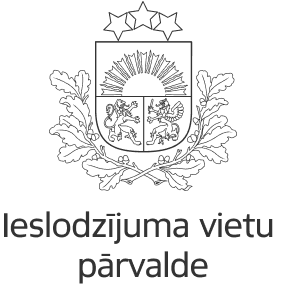 Ieslodzījuma vietu pārvaldes
2023.gadā paveiktaisnepilngadīgo noziedzības prevencijā
22.05.2024.
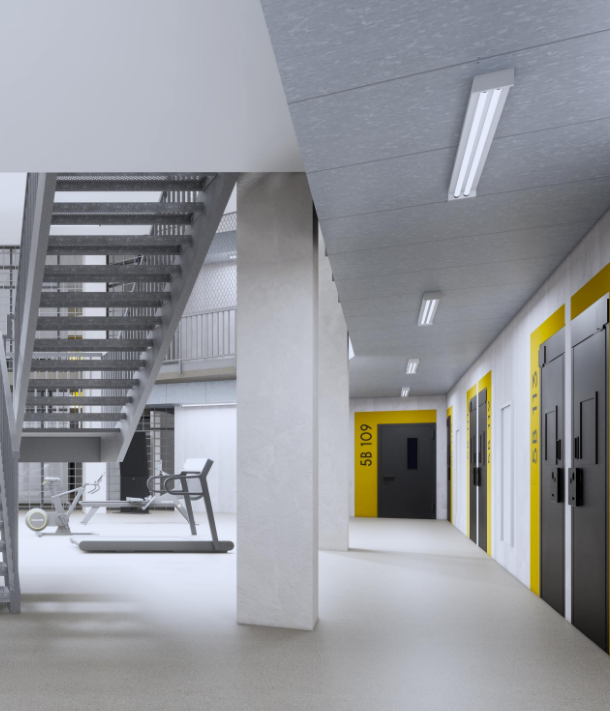 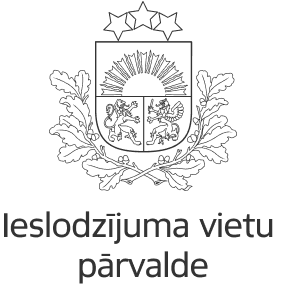 Mūsu misija
Izpildām sodu, palīdzot likumpārkāpējiem kļūt par
socializētiem pilsoņiem
Mūsu vīzija
Laikmetīgi cietumi drošākai sabiedrībai
Mūsu vērtības
Cilvēks  Profesionalitāte  Drošība  Attīstība  Sabiedrība
Mūsu mērķis
Likumības, taisnīguma un vienlīdzības apstākļos sodītas personas efektīva resocializācija, kā arī atkārtoto noziedzīgo nodarījumu izdarīšanas skaita mazināšana
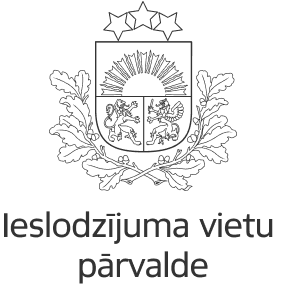 Statistika un dinamika
2023.gadā
2020.-2023.gadā
30 ieslodzītie jaunieši, 14 apcietinātie un 16 notiesātie
Nepilngadīgo ieslodzīto īpatsvars nemainīgs, 0,7 – 0,9% robežās no ieslodzīto kopskaita
Brīvības atņemšanas sods tiek piemērots par smagiem un sevišķi smagiem noziedzīgiem nodarījumiem
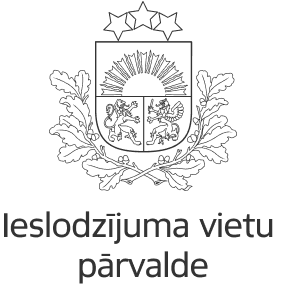 Resocializācijas darbs
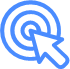 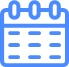 RVN
Resocializācijas līdzekļi
Resocializācijas plāns
Izglītība, sociālais darbs, psiholoģiskā palīdzība, brīvā laika pasākumi, atkarību mazināšana, sociālās uzvedības korekcijas programmas, ģimenes dienas, NVA, darba prasmes
Katram nepilngadīgajam notiesātajam ir veikta risku un vajadzību novērtēšana
Katram nepilngadīgajam notiesātajam ir izstrādāts resocializācijas plāns
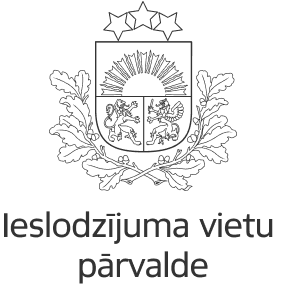 Riska dinamika
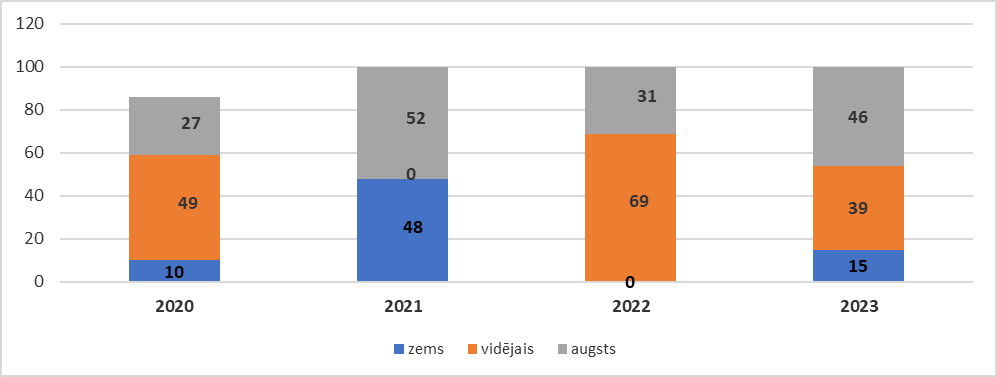 tendence pieaugt atkārtota noziedzīga nodarījuma izdarīšanas riskam
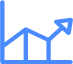 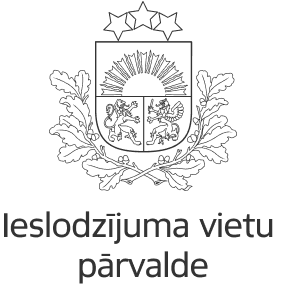 IeVP veiktie preventīvie pasākumi
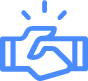 Resocializācijas programmas
Atkarību mazināšana
Jaunas metodes
Minesotas 12 soļu programmas nodarbības, «AA" un «AN" sanāksmes, atkarību mazināšanas programmas Olaines cietuma Atkarīgo centrā (pieaugušajiem)
+ 2 jaunas resocializācijas programmas (Vardarbības mazināšanas programma un "Racionalitāte un resocializācija 2". 
Probācijas programma "Pārmaiņu ceļš 2« tiek īstenota ar VPD.
RVN-V, ģimenes dienas, darba prasmes, brīvprātīgā darba sistēma
Pārskats par nepilngadīgo noziedzības stāvokli un noziedzīgos nodarījumos cietušajiem bērniem 2023. gadāValsts probācijas dienesta darbs ar bērniem
Ilona Linde
Valsts probācijas dienesta 
vadītāja vietniece funkciju jautājumos
2024. gada 22. maijs
Probācijas klientu skaits visās VPD funkcijās (kopējais skaits)
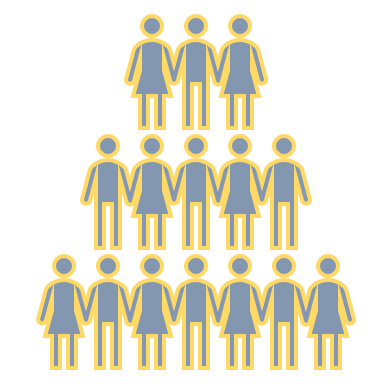 Bērni probācijā – 2023. gads
Bērni, kuriem piemērots ARPL un
bērni, kuri nosacīti atbrīvoti no kriminālatbildības
Bērni, kuriem piemērots kriminālsods (pamatsods)
80 

probācijas uzraudzība
19

nosacīta atbrīvošana no kriminālatbildības
150

sabiedriskais darbs
11

ARPL probācijas novērošana
305

KOPĀ
66

KOPĀ
75

nosacīta notiesāšana
36

ARPL sabiedriskais darbs
BĒRNU IZDARĪTIE NOZIEDZĪGIE NODARĪJUMI
Papildu informācija par 2023. gadā paveikto
Organizētas 168 starpinstitūciju sadarbības sanāksmes
Sagatavoti 197 izvērtēšanas ziņojumi par bērniem
Pieciem bērniem piesaistīts līdzgaitnieks
Ieviesta specializācija darbam ar bērniem un jauniešiem
Organizēti un vadīti 397 izlīgumu procesi
(107 noslēgti izlīgumi)
Grozījumi Krimināllikumā (Nr. 484/Lp14, pieņemti 1. lasījumā 11.01.2024.)
Aktuāli izaicinājumi
Atbalsta ģimeņu trūkums
Situācija ārpusģimenes aprūpes iestādēs
Vienots redzējums un vispusīga informācija
Darbam ar bērniem un jauniešiem piemērotas telpas
Bērnu plašāka novirzīšana ARPL probācijas novērošana piemērošanai
Grozījumi Krimināllikumā (Nr. 484/Lp14, pieņemti 1. lasījumā 11.01.2024.)
Paldies!
ilona.linde@vpd.gov.lv
t. 28303405
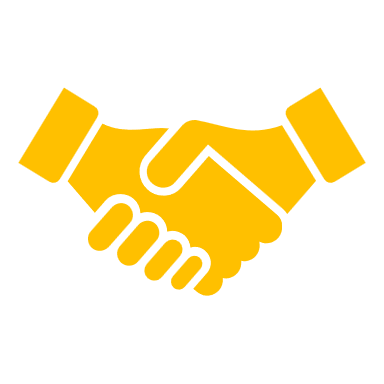 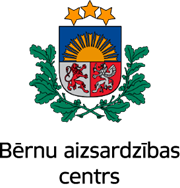 Bērnu tiesību aizsardzības centra pārskats par paveikto bērnu tiesību pārkāpumu novēršanai2023. gadā
Gunita Kovaļevska
Bērnu aizsardzības centra 
vadītāja
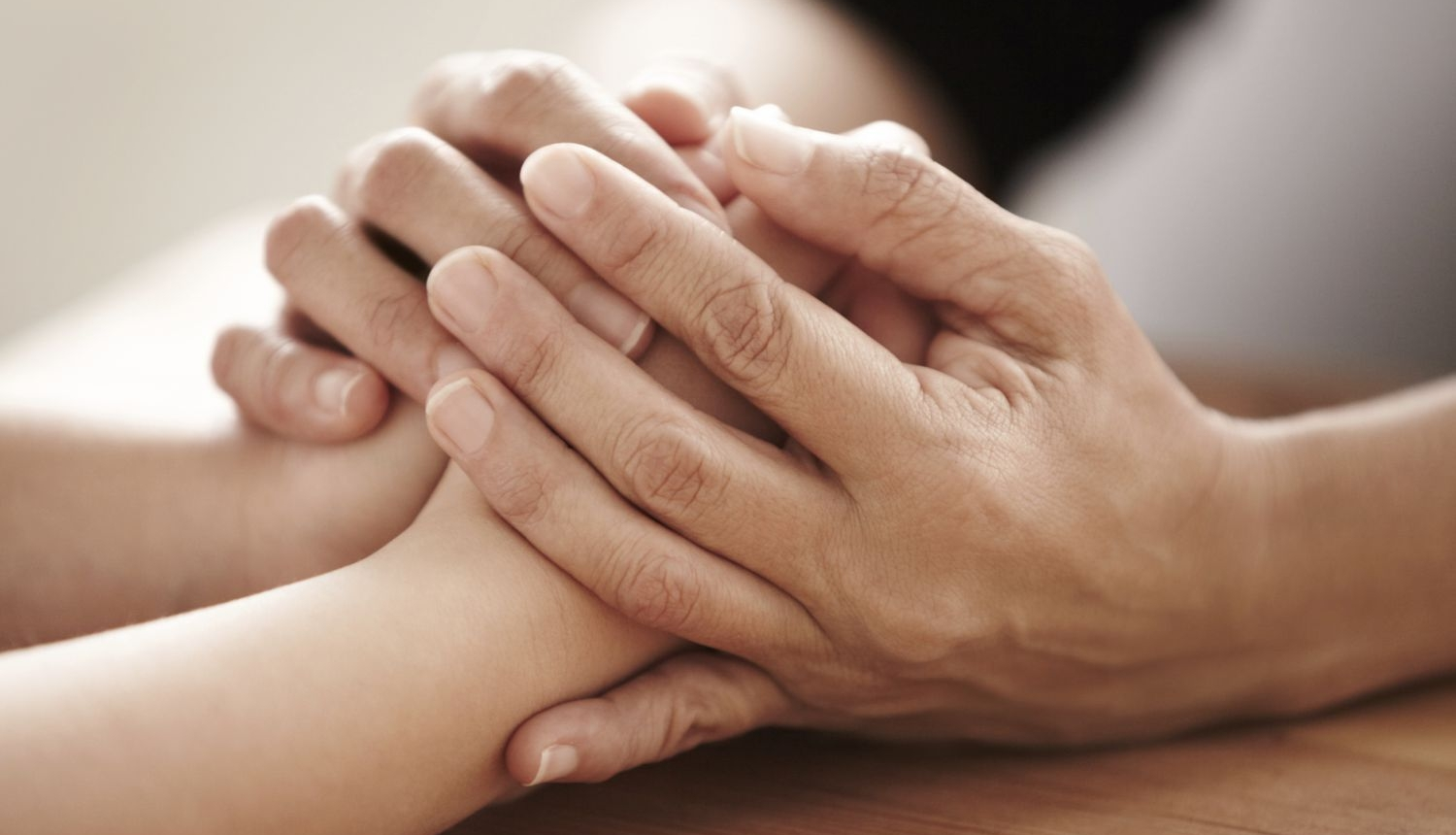 Bērnu tiesību aizsardzības centrā (BAC)saņemto sūdzību skaits par iespējamiem bērnu tiesību pārkāpumiem
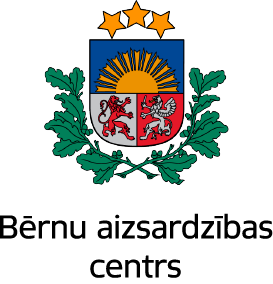 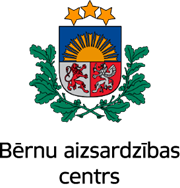 Bērnu tiesību aizsardzības centrā (BAC)saņemto sūdzību skaits par iespējamiem bērnu tiesību pārkāpumiem
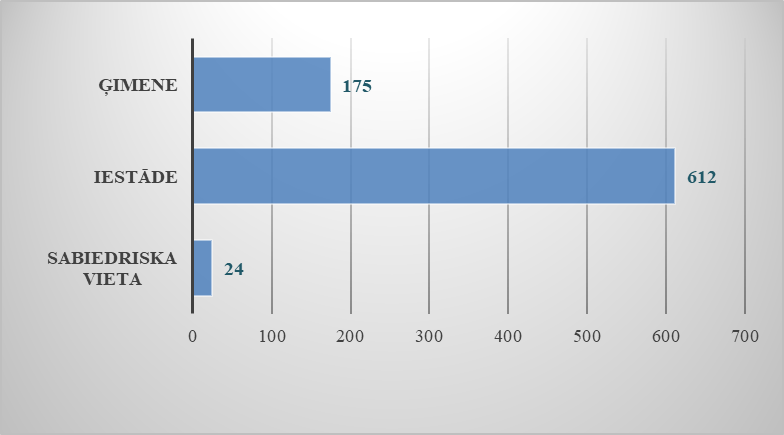 Lielākā daļa saņemto sūdzību ir saistītas ar iespējamiem bērnu tiesību pārkāpumiem iestādēs vai pie pakalpojumu sniedzējiem – 612.
No 2023. gadā kopā saņemtajām 811 sūdzībām apstiprinājās 188 sūdzības, daļēji apstiprinājās 101 sūdzība un neapstiprinājās 304 sūdzības. Kopumā 289 sūdzības apstiprinājās vai apstiprinājās daļēji, kas ir 36% no visu sūdzību skaita. 
Uz BAC Uzticības tālruni 2023. gadā tika saņemti 808 zvani par emocionālu vardarbību (2022. g. - 1294), 209 zvani par fizisku vardarbību (2022. g.  – 230) un 42 zvani par seksuālu vardarbību (2022. g. - 54)
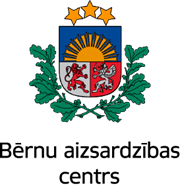 Vienaudžu savstarpējā vardarbība
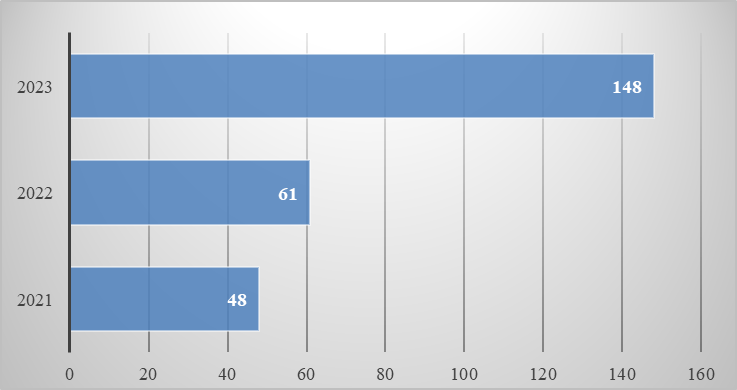 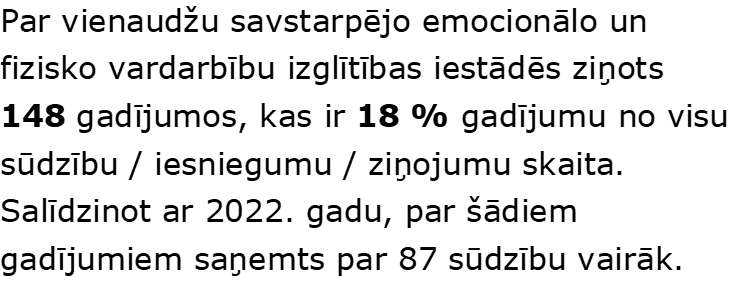 Salīdzinājumā ar 2021. gadu un 2022. gadu sūdzību skaits par vienaudžu savstarpējo vardarbību ir palielinājies. No 2023. gadā saņemtajām 148 sūdzībām apstiprinājās un daļēji apstiprinājās 108 sūdzības, kas ir 73 %, nav apstiprinājušās 40 sūdzības, kas ir  27% no šo sūdzību skaita.
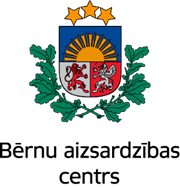 Valsts un pašvaldību institūciju amatpersonu vai darbinieku  vardarbība pret bērniem
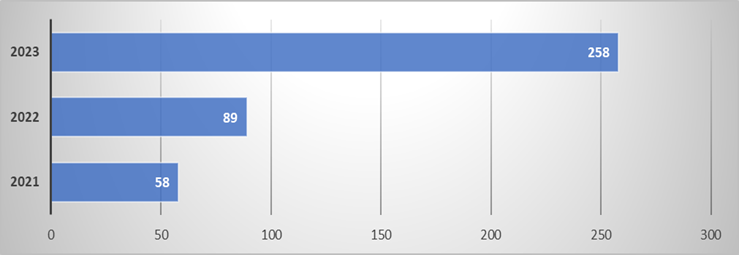 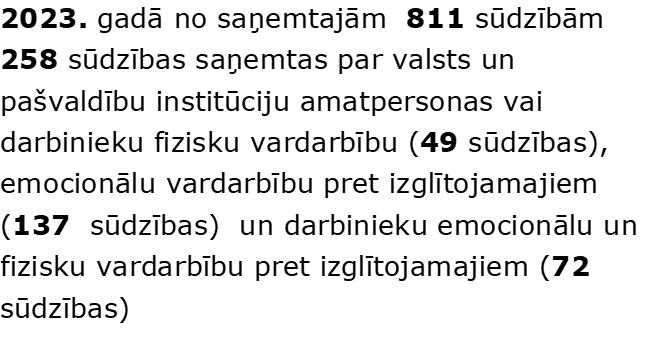 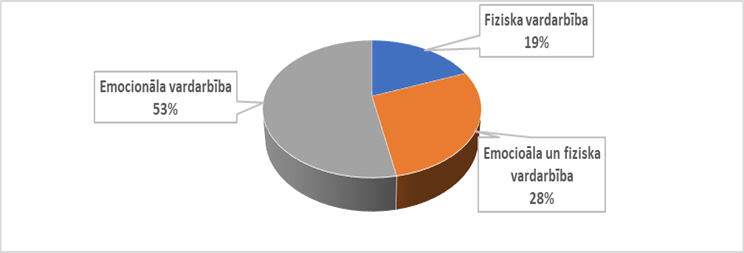 No izskatītajām sūdzībām apstiprinājās 64 sūdzības, daļēji apstiprinājās 32 sūdzības un 162 sūdzības neapstiprinājās. 
Kopumā apstiprinājās un daļēji apstiprinājās 37 % sūdzības un  neapstiprinājās 63 % sūdzības par iespējamu darbinieku vardarbību pret bērniem.
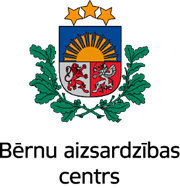 Valsts un pašvaldību institūciju amatpersonu vai darbinieku  vardarbība pret bērniem
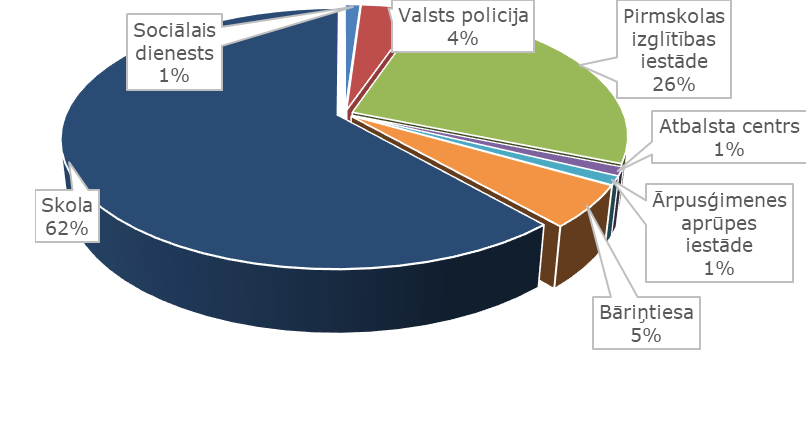 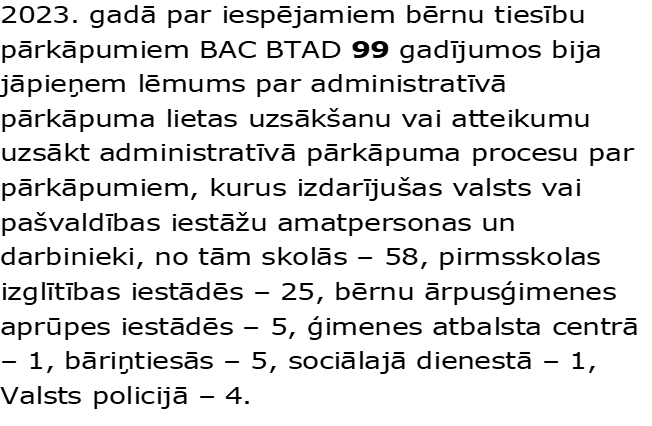 2023. gadā 62 gadījumos tika pieņemts lēmums atteikt uzsākt administratīvā pārkāpuma procesu saskaņā ar AAL 119. panta pirmās daļas 1. punktu, no tām skolās – 33, pirmsskolas izglītības iestādēs – 17, ārpusģimenes aprūpes iestādēs – 2, bāriņtiesās – 5, sociālajā dienestā – 1, Valsts policijā – 4. 

Valsts un pašvaldības iestāžu darbinieku pārkāpumi, par kuriem bija jāpieņem lēmums par administratīvā pārkāpuma lietas uzsākšanu vai atteikums uzsākt administratīvo procesu, lielākoties ir bijuši par emocionālu vardarbību pret bērnu, kas ir 44. Par fizisku vardarbību pret bērnu – 27, par emocionālu un fizisku vardarbību pret bērnu – 18.

22 gadījumos tika pieņemts lēmums pārkāpumu izdarījušajai personai piemērot sodu – brīdinājumu (13) vai naudas sodu (9) saskaņā ar BTAL 81. pantu.
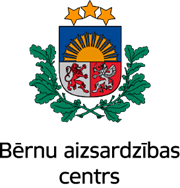 Bērnu aizsardzības centra veiktie preventīvie pasākumi
BAC Uzticības tālruņa kampaņa “Atpazīsti savu spēku”

Ģimenes psihoterapijas konsultācijas

Konference – domnīca “Uzspēlējam”

Konference “Atbalsts pusaudžu dzīvē”

Četras reģionālās domnīcas “Pirmsskolas izglītības iestāde – starts bērna izaugsmei”

BAC sadarbībā ar Labklājības ministriju un nodibinājumu “Centrs Dardedze” rīkotā darba konference 
    “Būt uz vienas lapas reaģēšanā uz bērnu izmantošanas gadījumiem”

BAC Uzticības tālruņa informatīvā akcija “Pārtrauc klusēšanu!”

Diskusija “Viedierīces šūpulī – bērnība digitālajā laikmetā”

BAC Uzticības tālruņa Ziemassvētku kampaņu “Uzticies... Tevi dzirdēs un sapratīs”

EEZ projekta Nr. EEZ/LM/2020/5 “Atbalsts Barnahus ieviešanai Latvijā”  ietvaros atklāta “Bērna māja”

Kampaņa “Es izvēlos runāt”
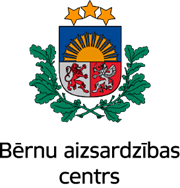 PALDIES!
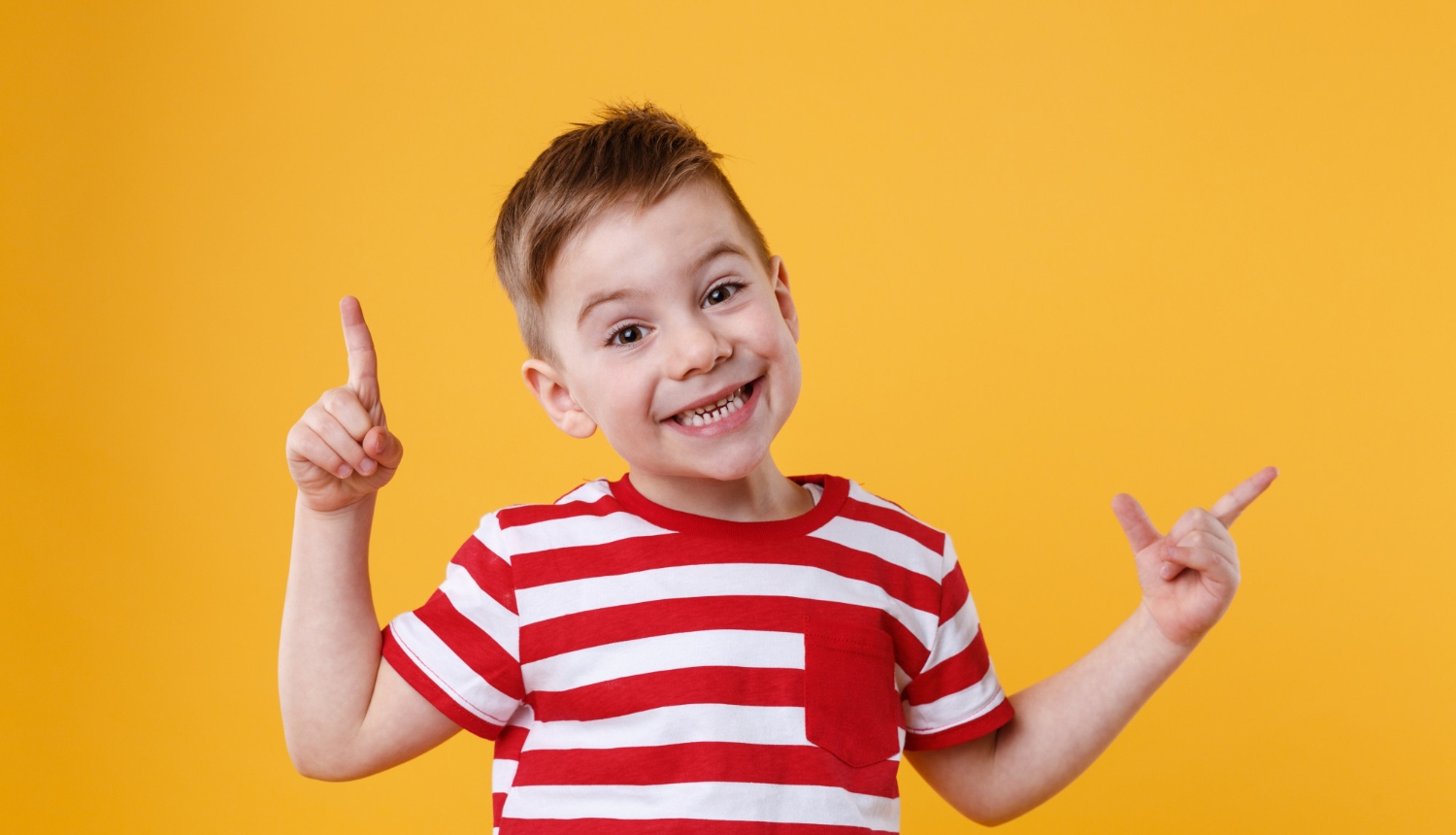